Vaccin Covid-19
Länsstyrgruppen 2020-12-07
Kristina Österberg
Projektledare
ProjektkontoretRegion Norrbotten
076-126 90 79
Kristina.osterberg@norrbotten.se
Ny organisation för styrgrupp och arbetsgrupp
Information från FoHM 3 december
Avtal klara för fyra vacciner hittills
Pfizer
Astra Zenica
J&J
Curevac
Ett femte avtal förväntas bli klart under närmaste dagarna
Moderna
Senaste prognos för vacciner nationellt
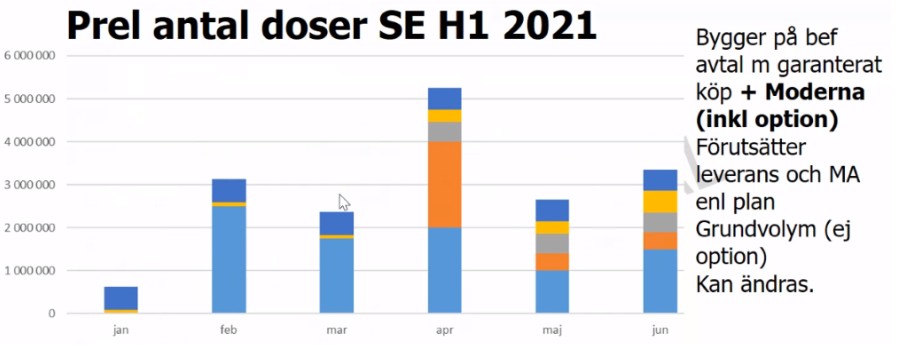 Prognos antal doser i januari är betydligt mindre enligt senaste prognosen, då Astra Zenicas vaccin beräknas först till slutet av januari
Norrbotten får 2,9 procent av Sveriges tilldelade vaccin, baserat på fördelningsnyckel antal över 70 år
Ewa Pettersson uppdaterar löpande prognosen för Norrbotten baserat på FoHMs uppdateringar
Kräver olika hantering och distribution
Alla vacciner kräver olika vad gäller hantering och distribution
Mest komplicerat; Pfizers vaccin
Kräver frysförvaring minus 75 grader
Måste användas inom fem dagar efter bruten förpackning
Mycket utrymmeskrävande förvaring och transport

Frys lånad till distributörens ApoEx lokaler i Umeå, som ska försörja hela norra sjukvårdsregionen
Öppnade upp möjligheter att transportera till fler ställen i länet direkt i slutet av förra veckan. Vi kommer lämna förslag på strategiska ”hubbar” i länet
Prioritering
Folkhälsomyndigheten rekommenderar att följande grupper vaccineras först:
Personer som bor på särskilda boenden för äldre eller har hemtjänst.
Personal inom äldreomsorg, hälso- och sjukvård och övrig omsorgspersonal som arbetar nära personer enligt ovan.
Nära hushållskontakter till personer som har hemtjänst.

Det kommer att krävas hårda prioriteringar under första månaderna, då vi får betydligt mindre doser tilldelade än efterfrågan.
Plan för genomförande samt ansvarsområden
Plan för genomförande samt ansvarsområden forts
Vaccination Covid-19 genomförande-plan klar
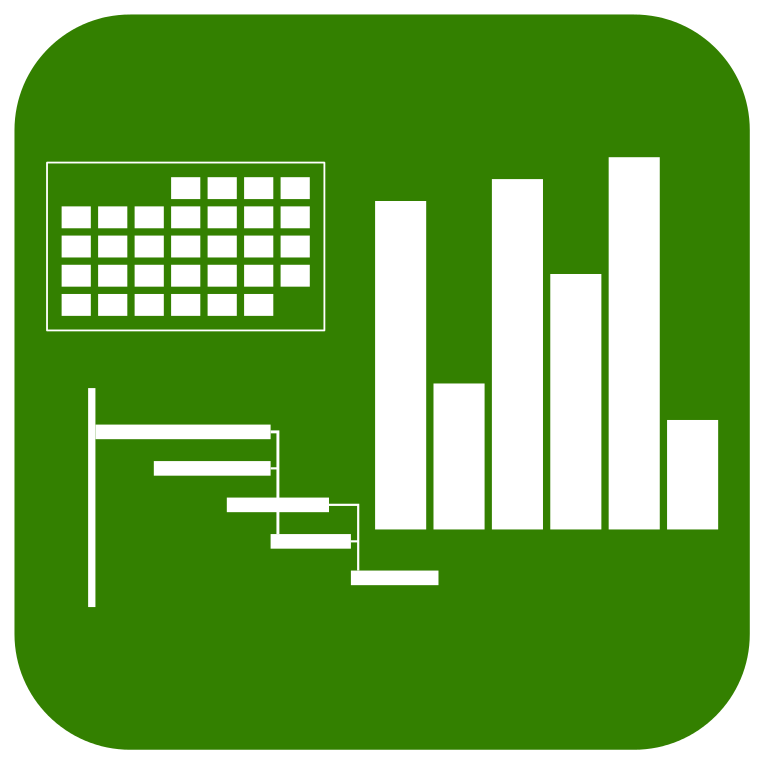 Genomförandeplan för Vaccin Covid-19 kommer vara klar inom de närmaste två veckorna, för att vi ska vara redo att börja vaccinera efter helgerna i januari